Русский костюм
Национальные традиции в культуре народов
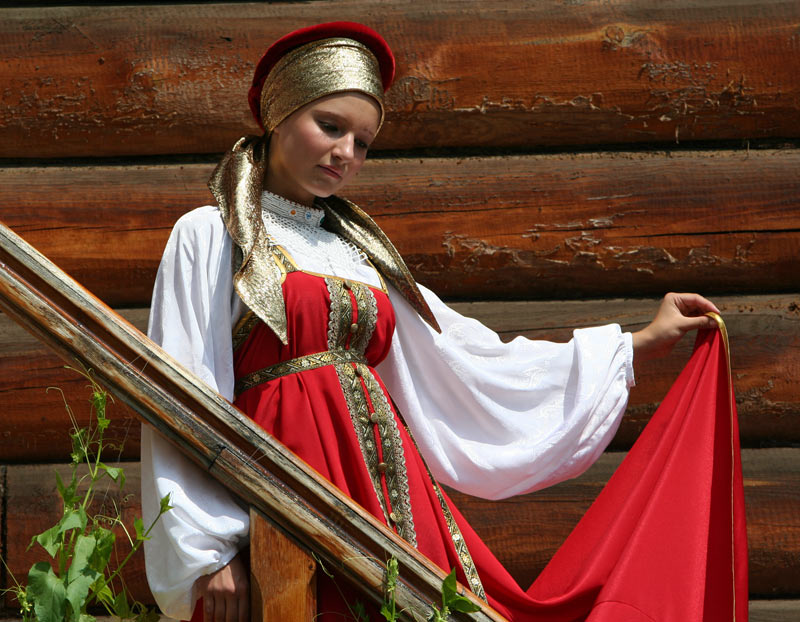 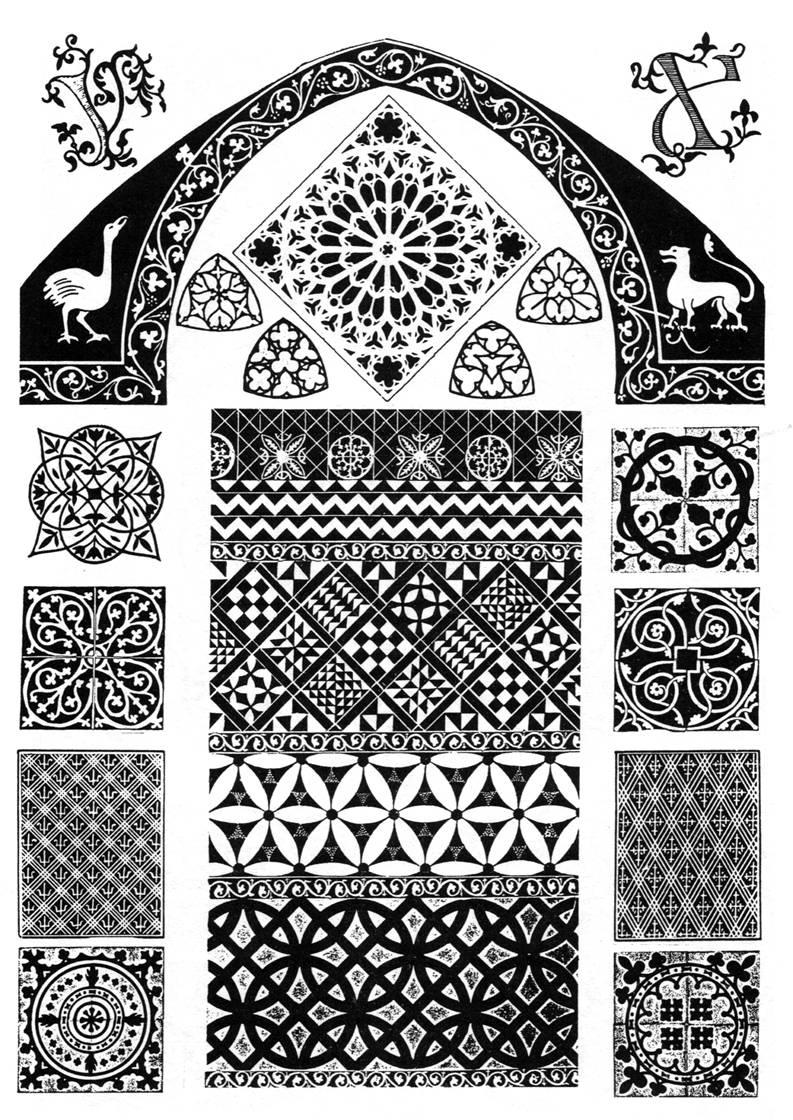 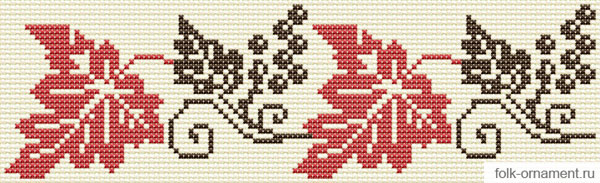 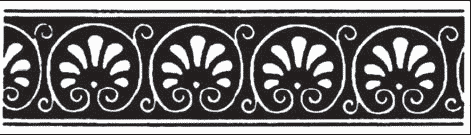 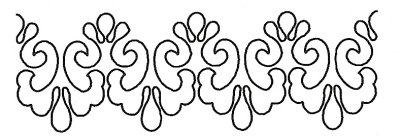 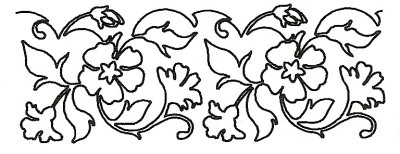 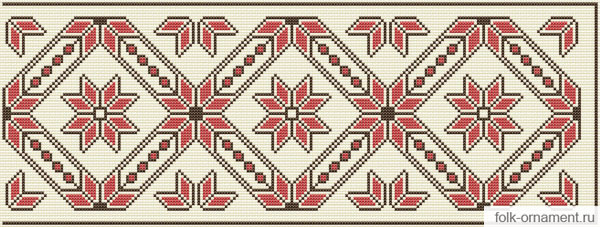 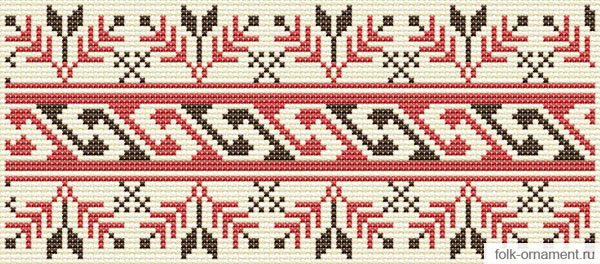 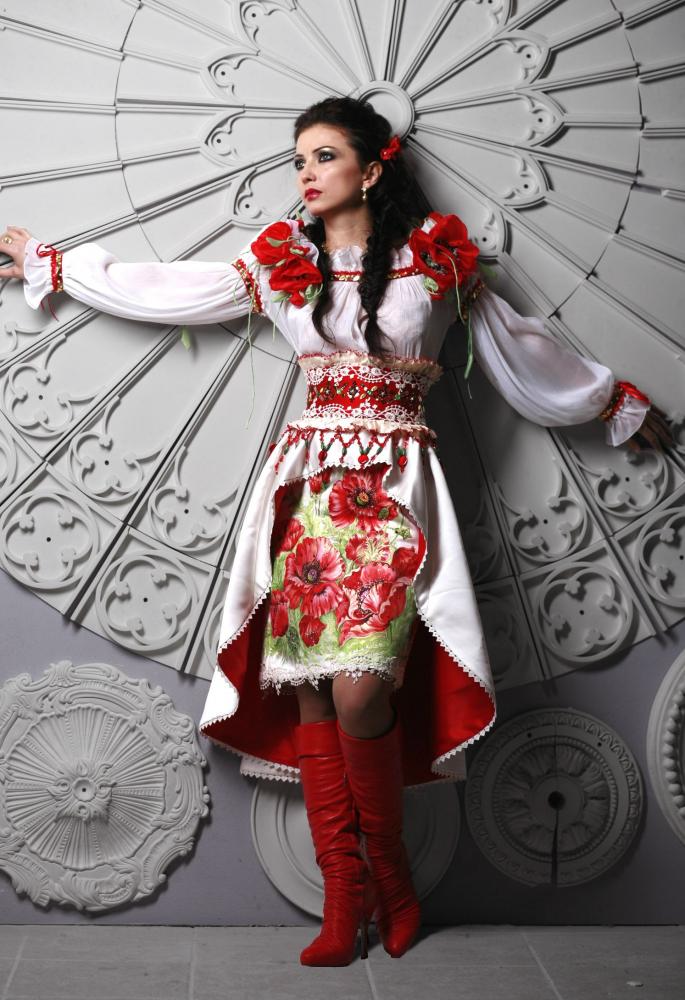 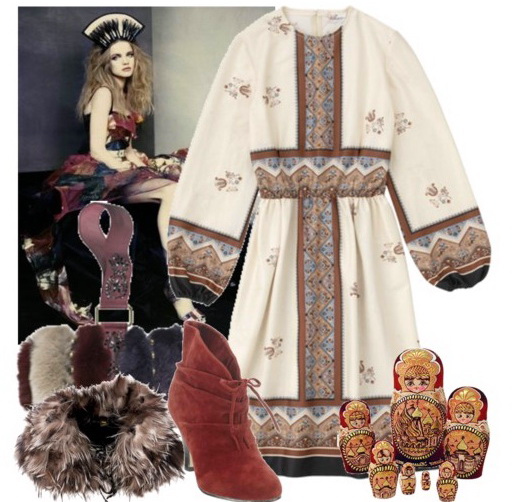 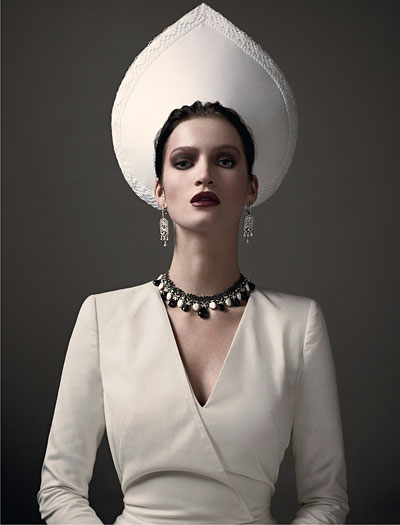